ÁP SUẤT TRÊN BỀ MẶT
TIẾT 1 - BÀI 15:
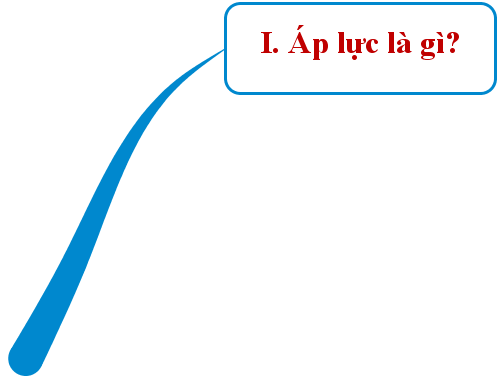 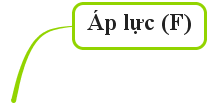 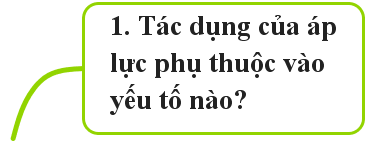 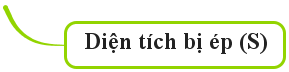 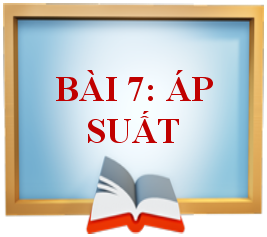 BÀI 15
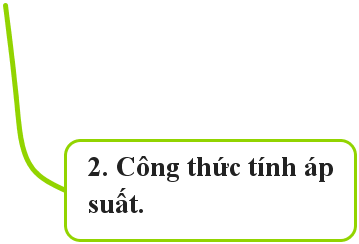 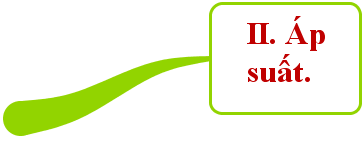 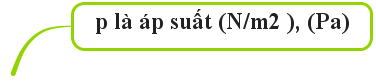 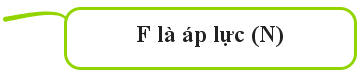 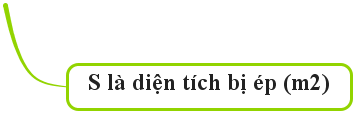 ÁP SUẤT TRÊN BỀ MẶT
TIẾT 1 - BÀI 15:
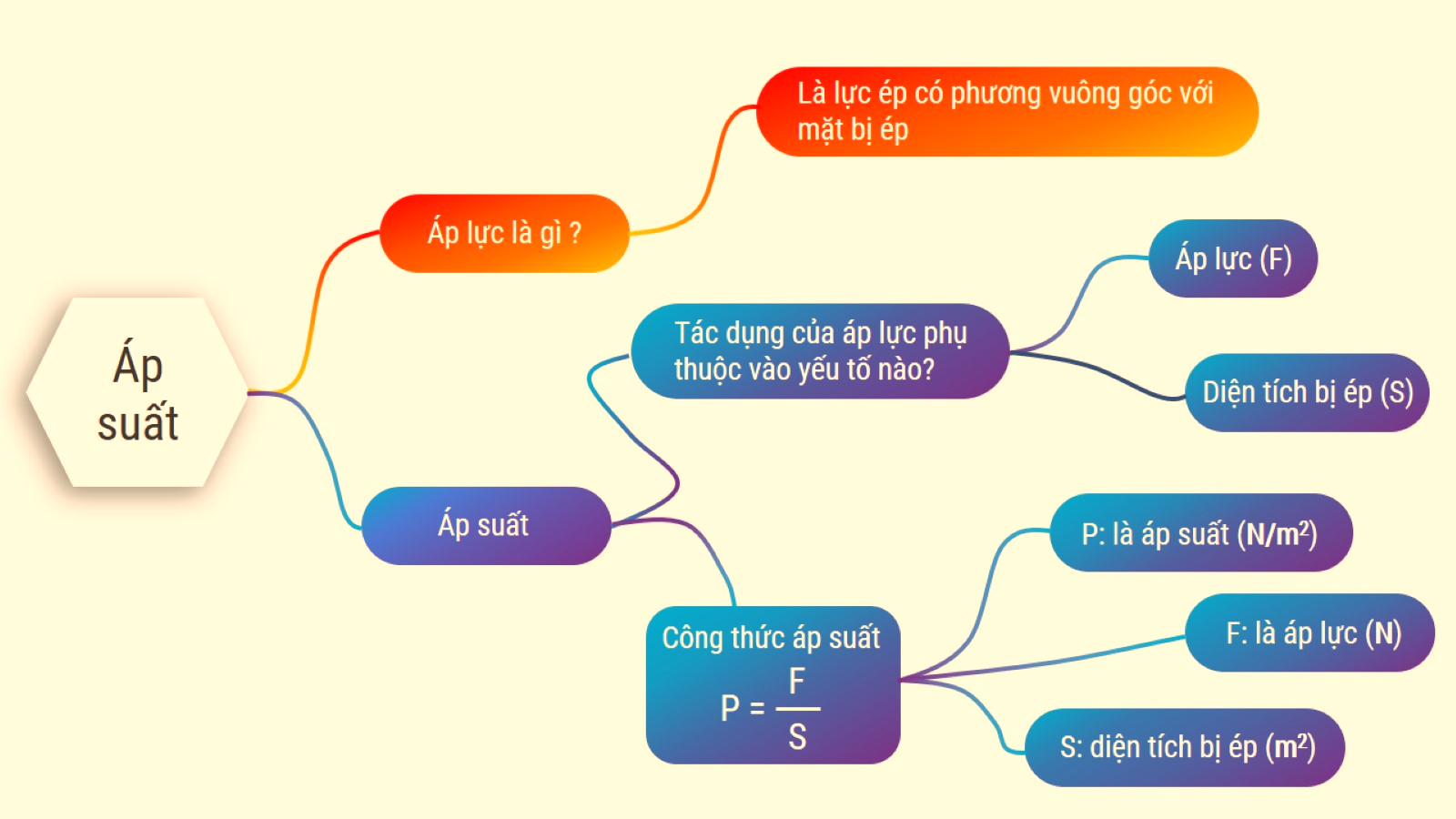 ÁP SUẤT TRÊN BỀ MẶT
TIẾT 2 - BÀI 15:
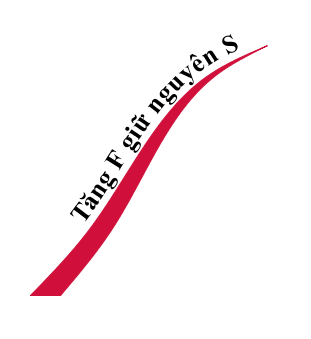 QUI TẮC LÀM TĂNG ÁP SUẤT HOẶC LÀM GIẢM ÁP SUẤT
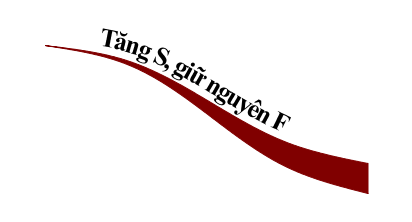 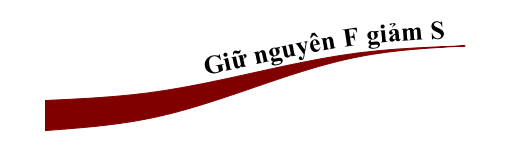 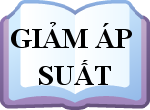 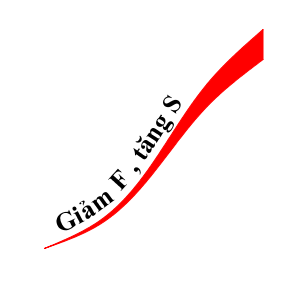 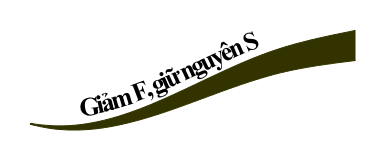 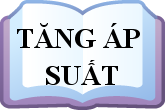 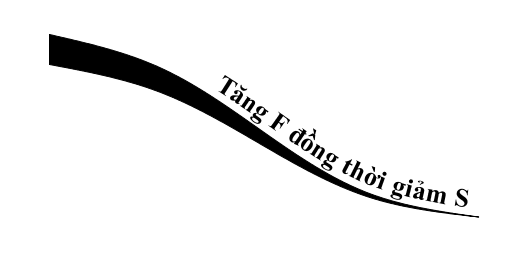 3
Sơ đồ tư duy tích hợp:
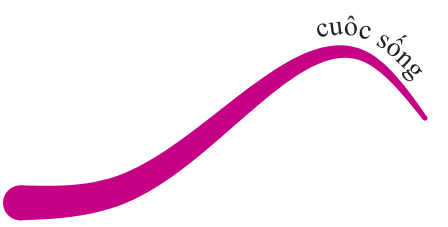 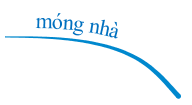 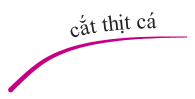 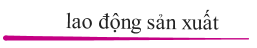 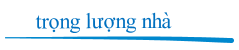 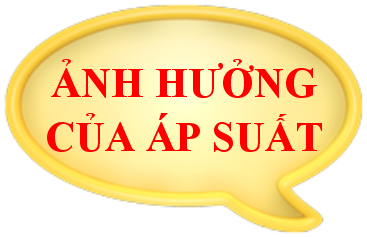 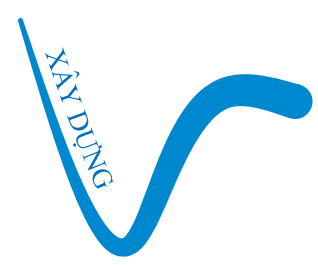 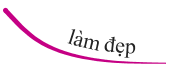 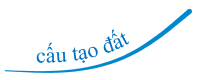 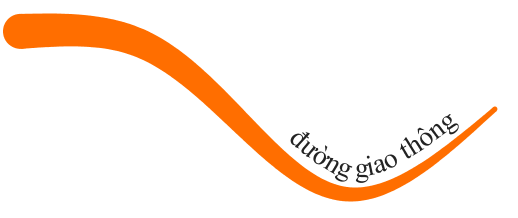 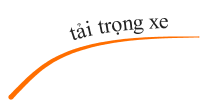 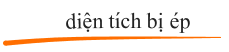 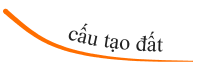 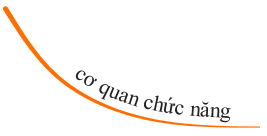 BÀI 15: ÁP SUẤT TRÊN BỀ MẶT
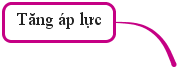 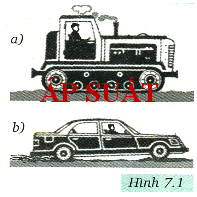 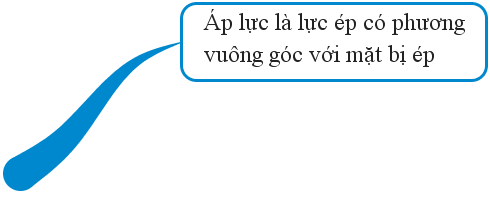 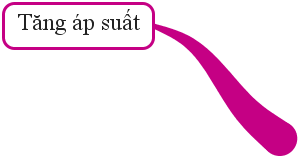 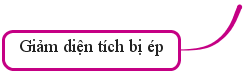 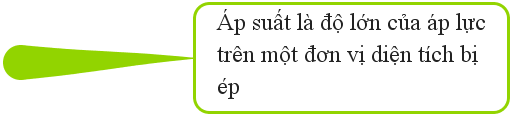 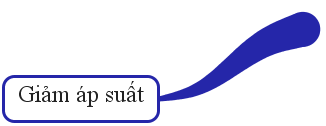 ÁP SUẤT
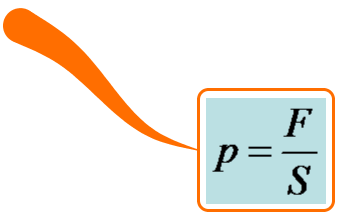 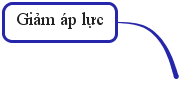 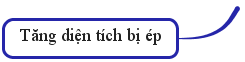 SƠ ĐỒ TƯ DUY
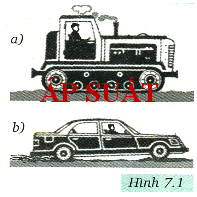 BÀI 15 
ÁP SUẤT TRÊN MỘT BỀ MẶT
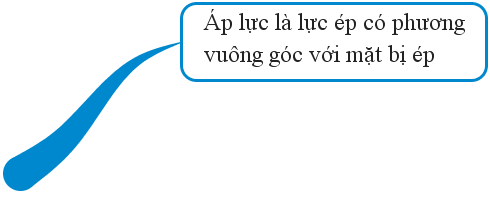 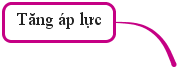 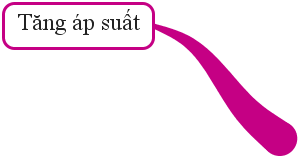 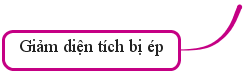 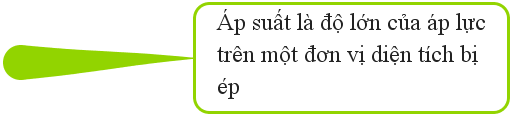 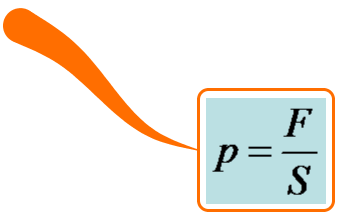 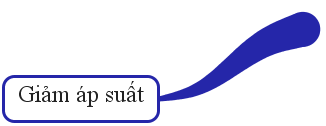 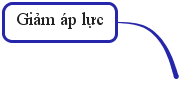 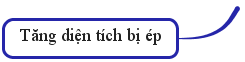